Axe de micro moteur
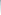 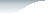 RDM : EDC – axe de micro moteur
Modèle 2 – pièce entière
Après mesure sur le DT02 :

l = 4 mm
Charge répartie linéique
Charge concentrée en E
8
Charge concentrée en D
Chargement mécanique

Charge concentrée

Charge répartie

Charge concentrée
D
E
A
4
4
Différence avec le modèle 1
2 . l = 8
Axe de micro moteur
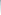 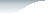 RDM : EDC – axe de micro moteur
Modèle 2 – Tronçon I
B.A.M.E.

1 action mécanique en D
(action de 6 / 7)

1 action mécanique en G
(action de cohésion)
4
G
D
E
A
x
Calcul équivalent au modèle 1
x  [ 0 ; 8 – l [
x  [ 0 ; 4 [
Axe de micro moteur
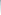 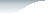 RDM : EDC – axe de micro moteur
Modèle 2 – Tronçon II (avec symétrie)
B.A.M.E.

1 action mécanique en D
(action de 6 / 7)

1 action mécanique repartie (action de 4 / 7)

1 action mécanique en G
(action de cohésion)
x - 4
4
G
D
E
A
x
8
x  [ 8 – l ; 8 [
x  [ 4 ; 8 [
Axe de micro moteur
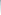 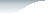 RDM : EDC – axe de micro moteur
Modèle 2 – Tronçon II (avec symétrie)
Regardons l’action mécanique repartie (action de 4 / 7)
x - 4 = 0,5
4
p = 9,7 N / mm
0,5 / 2 = 0,25
Principe de calcul :
D
E
A
G
A’
|| A’ || = p . 0,5 = 9,7 x 0,5
|| A’ || = p . 0,5 = 3,35 N
Elle a un point A’ d’application équivalent situé à la moitié de sa largeur de répartition.
Prenons cet exemple
x = 4,5
8
L’intensité de cette AM est proportionnelle à x et à p.
x  [ 8 – l ; 8 [
x  [ 4 ; 8 [
Axe de micro moteur
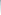 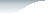 RDM : EDC – axe de micro moteur
Modèle 2 – Tronçon II (avec symétrie)
Regardons l’action mécanique repartie (action de 4 / 7)
x - 4 = 1
4
p = 9,7 N / mm
1 / 2 = 0,5
Principe de calcul :
D
E
A
G
A’
|| A’ || = p . 1 = 9,7 x 1
|| A’ || = p . 1 = 9,7 N
Elle a un point A’ d’application équivalent situé à la moitié de sa largeur de répartition.
Prenons cet autre exemple
x = 5
8
L’intensité de cette AM est proportionnelle à x et à p.
x  [ 8 – l ; 8 [
x  [ 4 ; 8 [
Axe de micro moteur
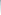 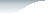 RDM : EDC – axe de micro moteur
Modèle 2 – Tronçon II (avec symétrie)
Regardons l’action mécanique repartie (action de 4 / 7)
x - 4 = 2
4
p = 9,7 N / mm
2 / 2 = 1
Principe de calcul :
D
E
A
G
A’
|| A’ || = p . 2 = 9,7 x 2
|| A’ || = p . 1 = 19,4 N
Elle a un point A’ d’application équivalent situé à la moitié de sa largeur de répartition.
Prenons cet autre exemple
x = 6
8
L’intensité de cette AM est proportionnelle à x et à p.
x  [ 8 – l ; 8 [
x  [ 4 ; 8 [
Axe de micro moteur
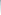 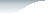 T 4 / 7
=
R
A’
RDM : EDC – axe de micro moteur
Modèle 2 – Tronçon II (avec symétrie)
Regardons l’action mécanique repartie (action de 4 / 7)
x - 4
4
p = 9,7 N / mm
( x – 4 ) / 2
Principe de calcul :
D
E
A
G
A’
|| A’ || = p . ( x – 4 )
Si on généralise…
0	0
- p . ( x - 4 )	0
0	0
x
8
Ensuite on calcule comme d’habitude avec les { T }
x  [ 8 – l ; 8 [
x  [ 4 ; 8 [
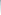 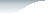 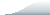 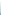 RDM : EDC – axe de micro moteur
FIN